Medieval Period/Middle Ages/Dark Ages 500 AD- 1500 AD (roughly)
Power DECENTRALIZED from empire.
3 Important Elements of Middle Ages (Dork Ages)
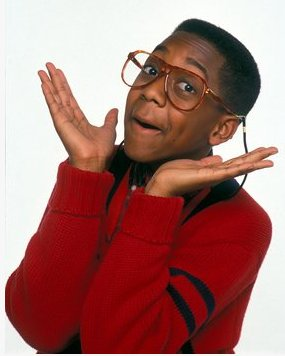 Political- Feudalism
King
Lord/Noble/Vassal
Knight
Peasants
Serf (tied to land, was not sold)
ECONOMIC
MANORIALISM- basic economic arrangement during Middle Ages which rested on set of rights and obligation between a lord and his serfs. Lord provided serf with housing, farmland, protection from bandits.  Serf tended the lord’s lands, cared for his animals, went on Starbucks runs
Chivalry- complex set of ideals, demanded that a knight fight bravely in defense of 3 masters- earthly feudal lord, heavenly lord, and his GF (or chosen lady). They were supposed to protect the weak and the poor… But many acted like frat boys on Sprang Break. Sprang Break. Sprang Break Forevuhhh.
Role of Catholic Church
Church based on different ranks of clergy, or religious officials.  Pope in Rome headed Church.
Church built many religious communities known as monasteries where the monks and nuns chillaxed at
Crusades
Reasons for the Crusades
Religion (Christianity and Islam)
Territory
Control of the Holy Land
Released from Sins
End their obligations to the lord
Europeans failed to conquer the Holy Land
Effects:
Cultural Diffusion
Decreased power of the Pope
Muslim Empire controlled Jerusalem
Increase in role of women (kinda like WWI and WWII)
Tensions between Christians and Muslims rise
Life in the Dork Ages
Lack of edumacation
Poor Hygiene
Life revolved around Church
Violent (War ubiquitous)
3 causes of the Renaissance:
1) Italy’s geographic advantage led to overseas trade which led to large Italian city-states
2) Economic changes to to Bubonic Plague.  Fewer laborers, shortage of workers allowed labor to demand higher wages. Wealthy merchant class able to buy art.
3) Renaissance scholars looked down on Middle Ages art/literature.  Wanted to return to learning of classic Greek and Roman
Humanism- intellectual movement that focused on human potential and achievements

Humanism/ individualism led to more secular (worldly) works and outlook

Art in Renaissance looked life like, realistic, 3-D, vanishing point, blah blah blah
Renaissance- “rebirth” of art and learning
Renaissance art- Da Vinci, Michelangelo

Writing- Machiavelli (The Prince), Castiglione (The Courtier)

Technology- Printing Press (Gutenberg! 1450s)
Vernacular- write books in common language so more people could learn
Causes- Corruption in Church, selling indulgences
So.. Martin Luther (Not MARTIN LUTHER KING JR.!  MLK JR. WAS 1000 TIMES COOLER THAN MARTIN LUTHER) posts the 95 Thesis on door of church
Church excommunicates Martin Luther
New Denominations form:
		-Lutheranism from Martin Luther
		-Calvinism- John Calvin
		-Anglicanism- King Henry VIII (remember how he 			beheaded Anne Boleyn?)
ZANDER’S FINAL WORD (like Jerry Springer’s!)
The main thing to remember about Middle Ages-> Renaissance-> Reformation:
After Rome “fell”, power is decentralized.  The main thing holding European society together is the Catholic Church.  When the Renaissance emerges after the plague, humanism allows for people to recognize their own potential.  Humanism empowers people to begin to think for themselves.  This + the printing press in the 1450s leads to the Protestant Reformation with Martin Luther protesting the Church and printing the Bible in the vernacular.  This allows for everyday people to read the Bible for themselves, thus UNDERMINING the Catholic Church as the sole authority on religious matters.  Savvy?